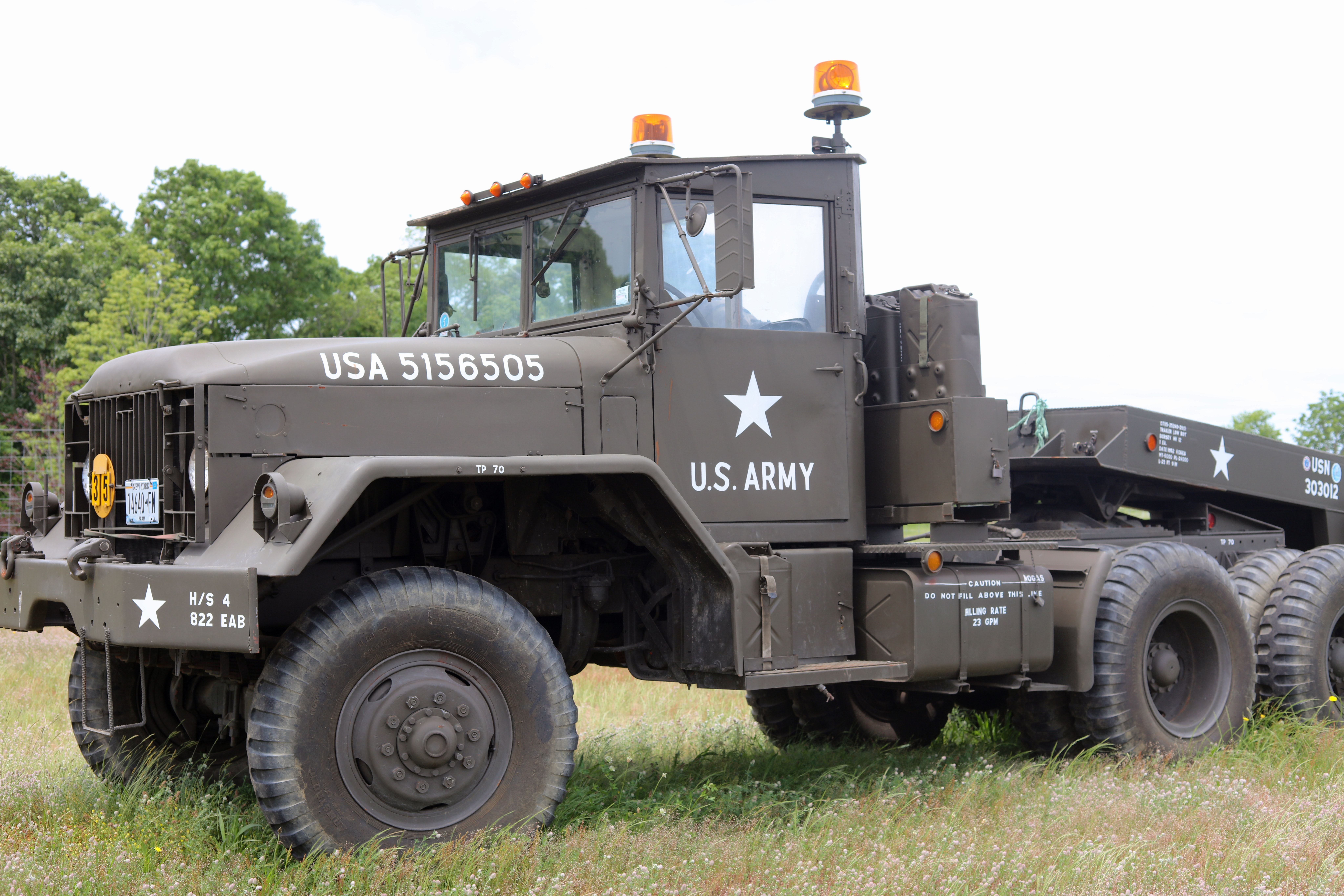 U.S. Army MWRDetroit Arsenal
CORPORATE PARTNERSHIP
SPONSORSHIP & ADVERTISING OPPORTUNITIES GUIDE
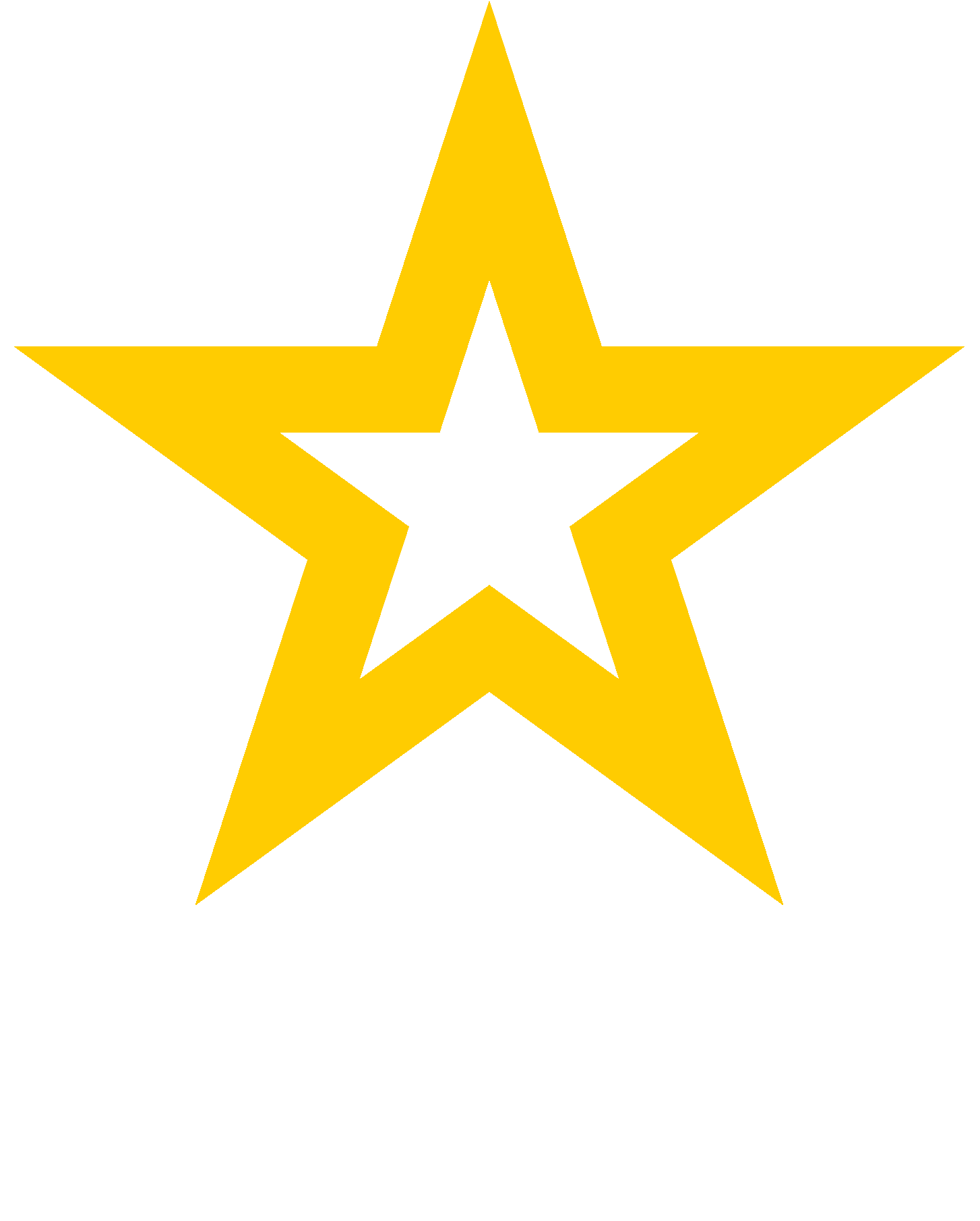 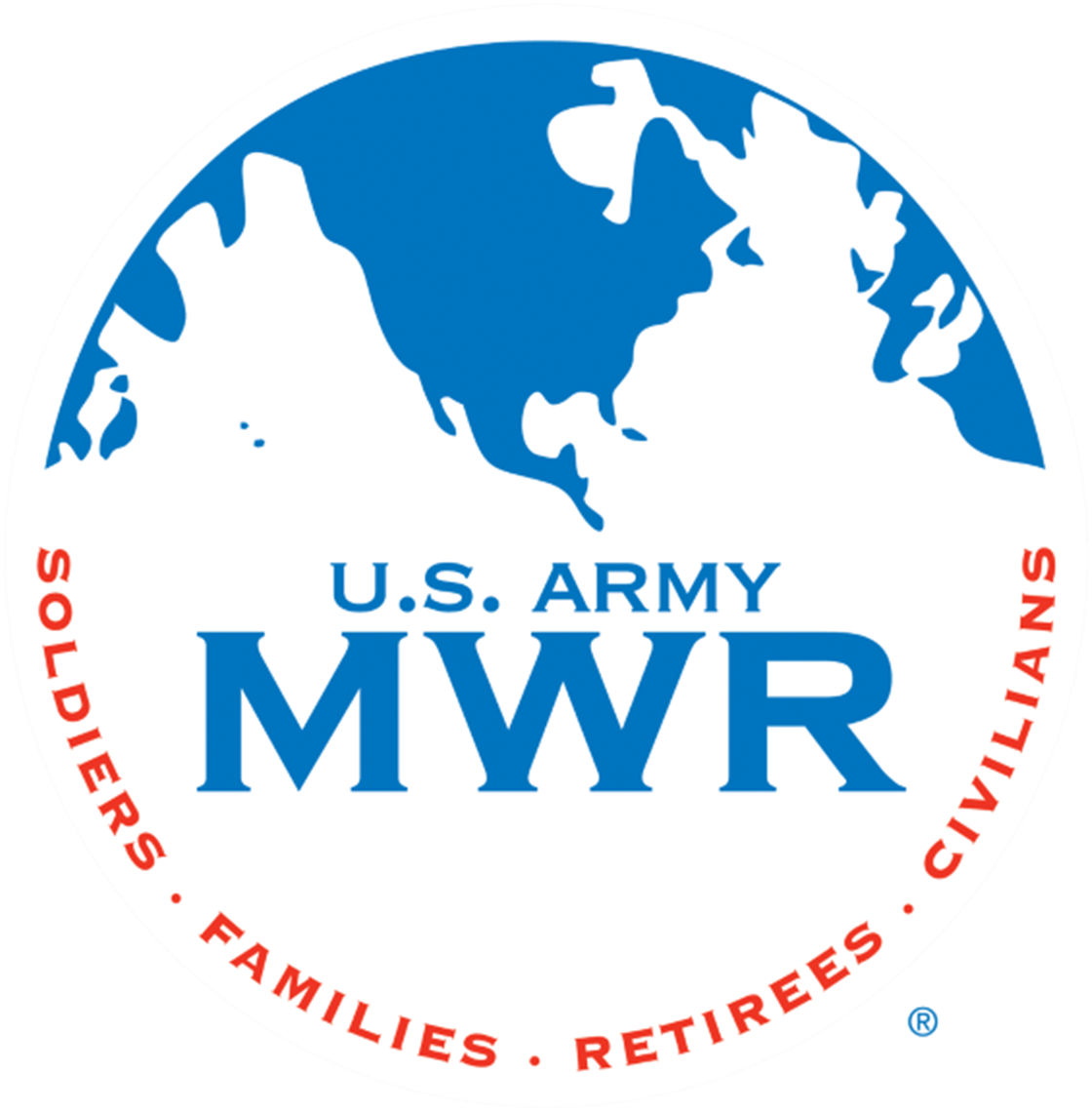 DENICE PRESEAU
SPONSORSHIP & MARKETING MANAGER
U.S. ARMY MWR - DETROIT ARSENAL 
PHONE: 586-282-0969
EMAIL: DENICE.PRESEAU.NAF@ARMY.MIL
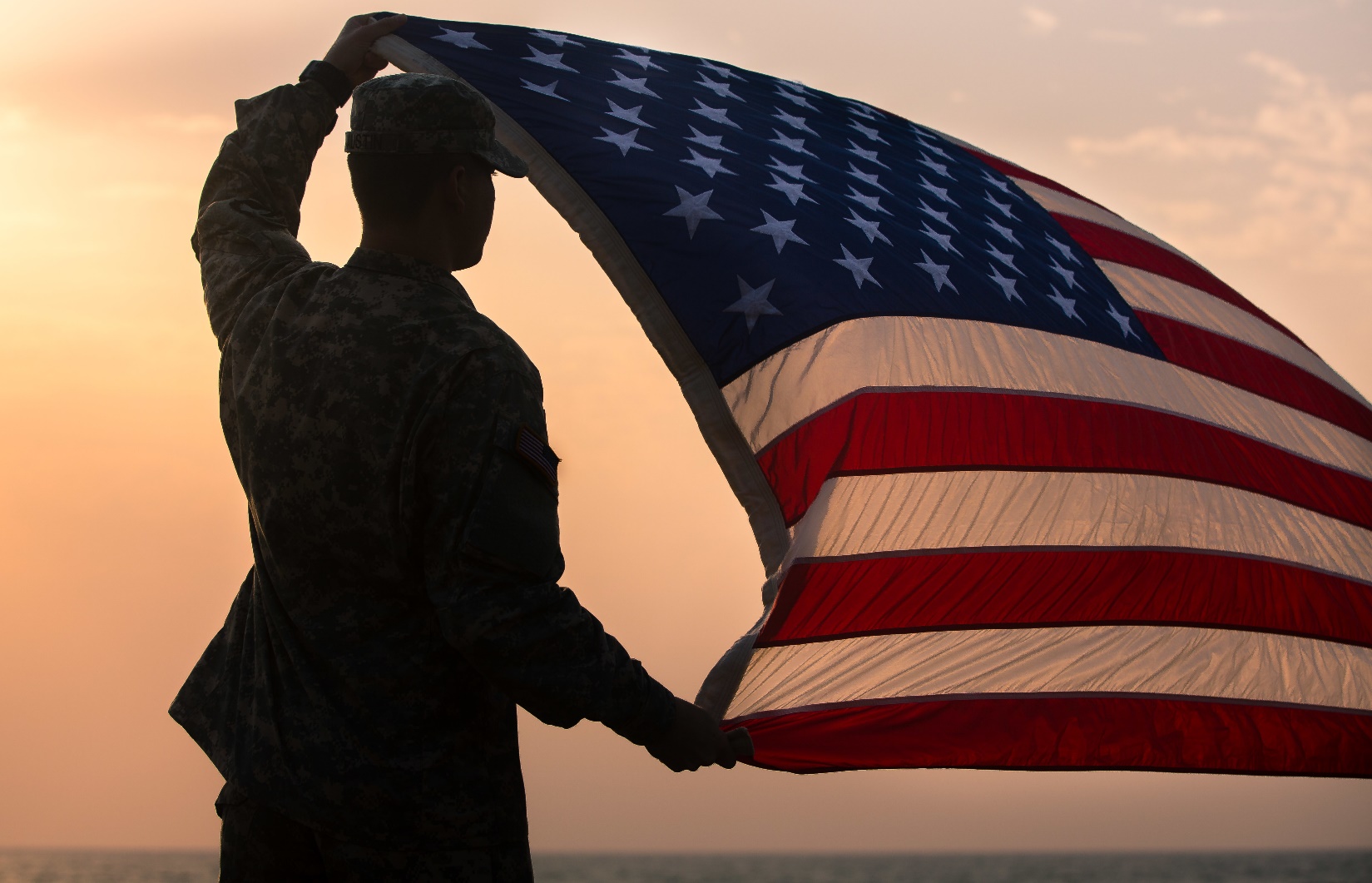 U.S. Army MWR Detroit Arsenal PARTNERSHIP OPPORTUNITIES:
Commercial Sponsorship and Advertising is a Department of Defense program that opens the door for civilian businesses to sponsor Family and Morale, Welfare and Recreation (MWR) programs on the installation.

Sponsorship can be cash, products, or services. In return, you will be provided with logo coverage, advertising, couponing opportunities, plus other benefits. All revenue generated through sponsorship goes directly to MWR programs to make them successful. 

Consider the impact your company can have on America’s Soldiers, Veterans, and their families by becoming a Corporate Sponsor.

CONTACT US TODAY!
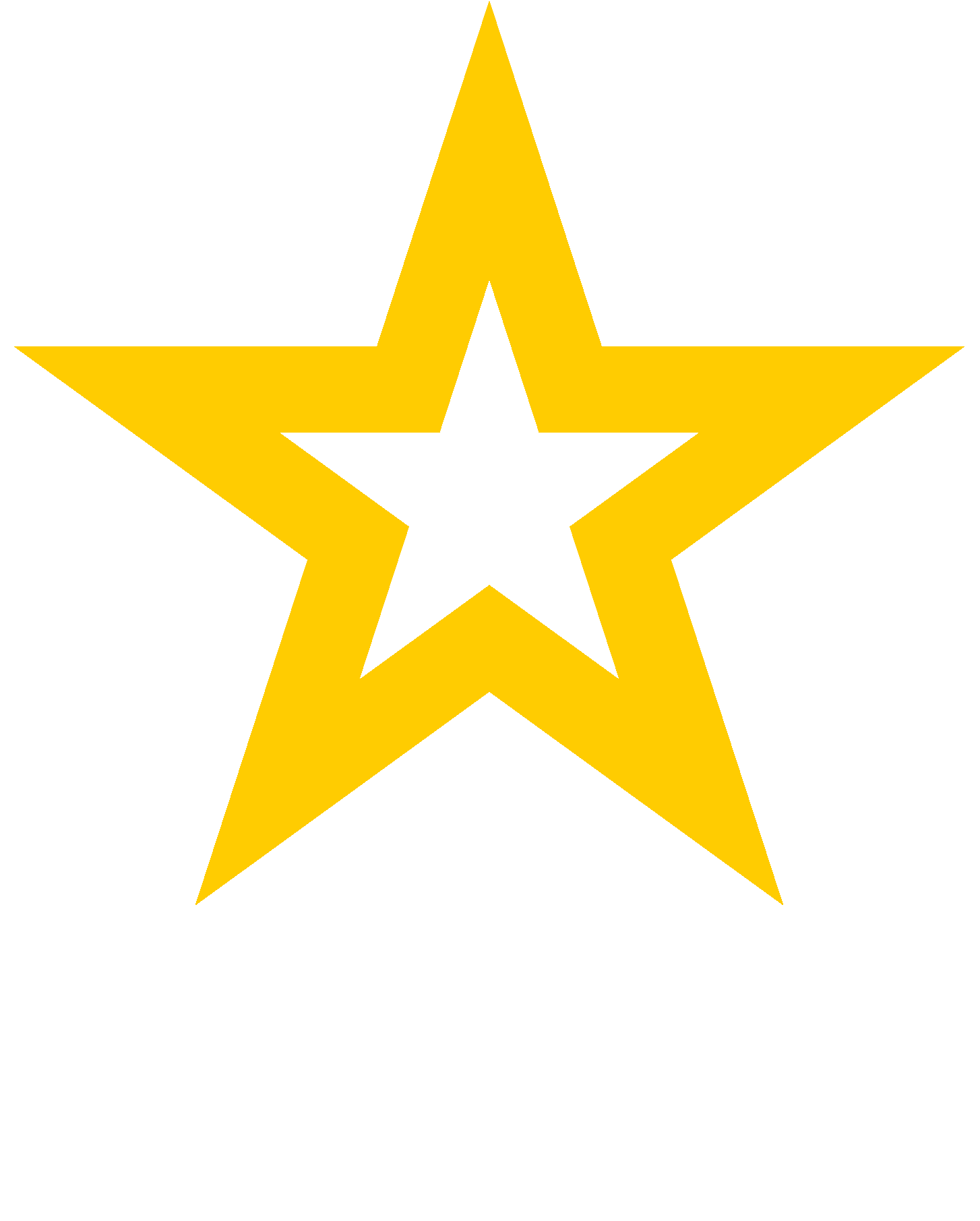 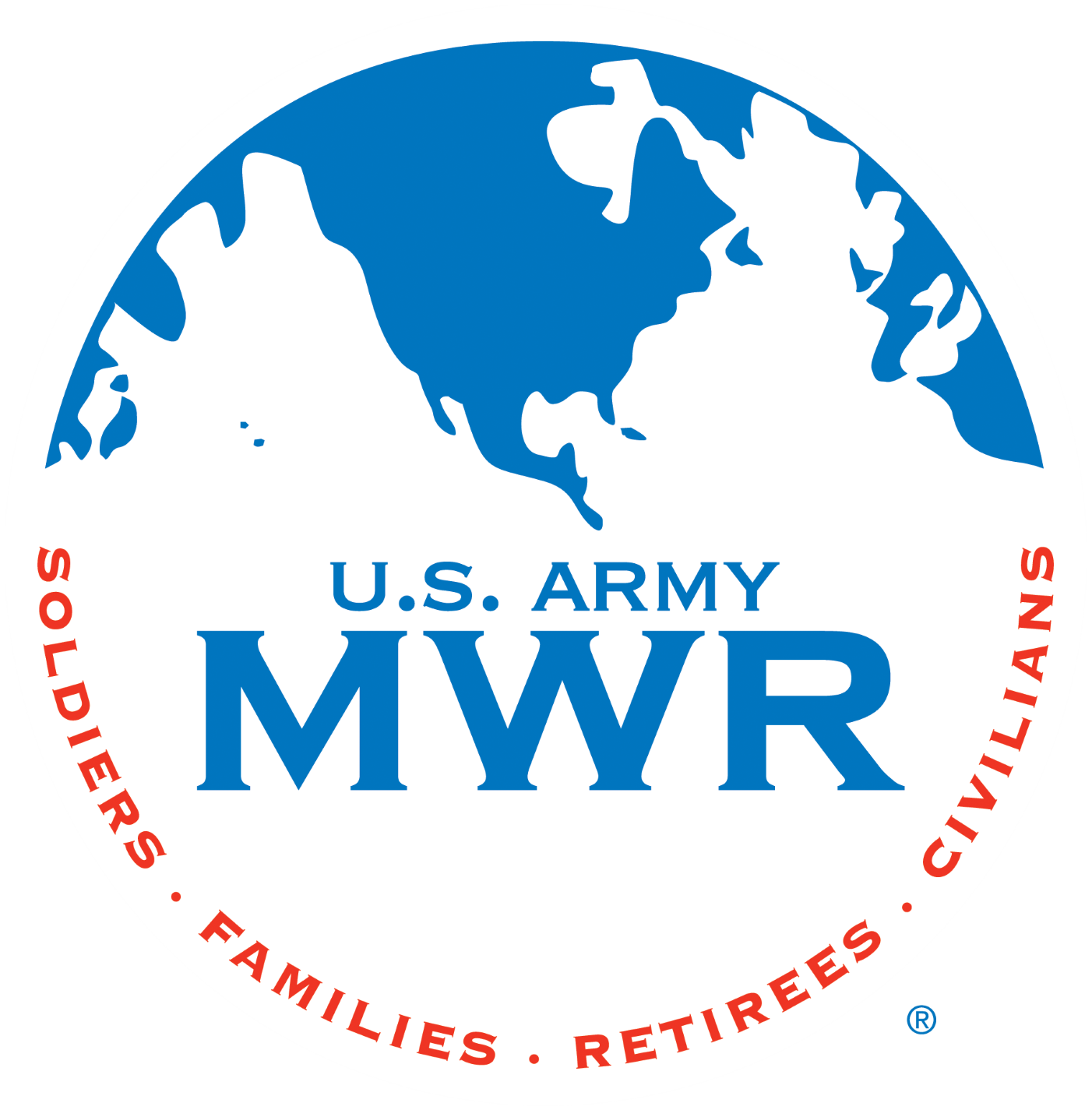 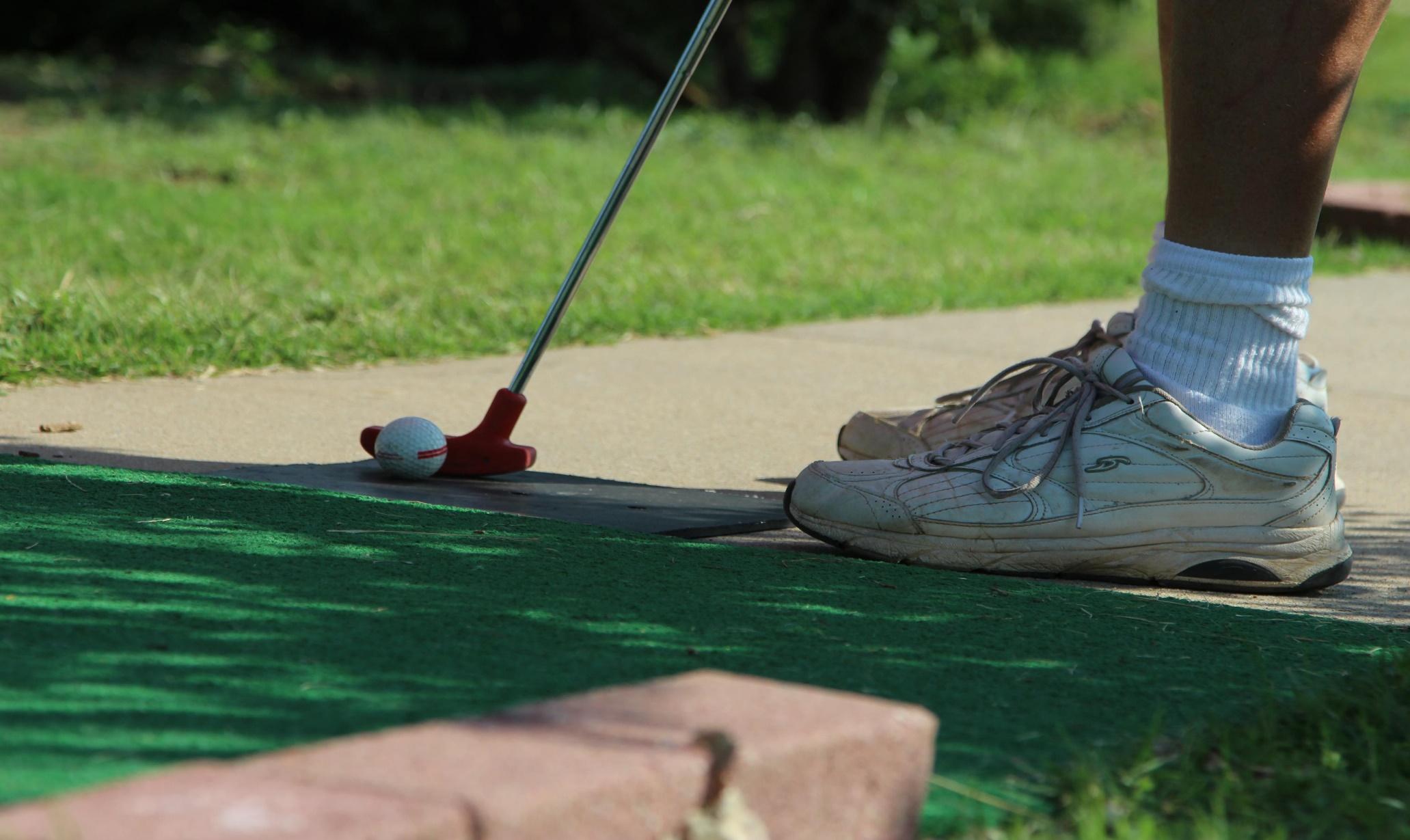 Selfridge ANG Golf Club

Advertising Options:

 (1) Tee Hole Marker + Sign + (2) Golf Cart Banners for 1 year 

 (2)  Golf Cart Banners For (1) Year

(1) Tee Hole Marker for 1 year

Score Card Ad for 1 year
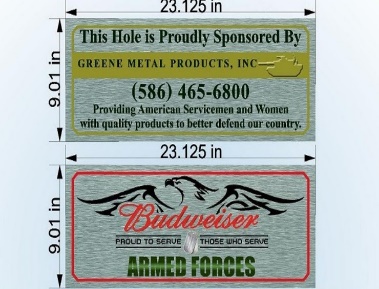 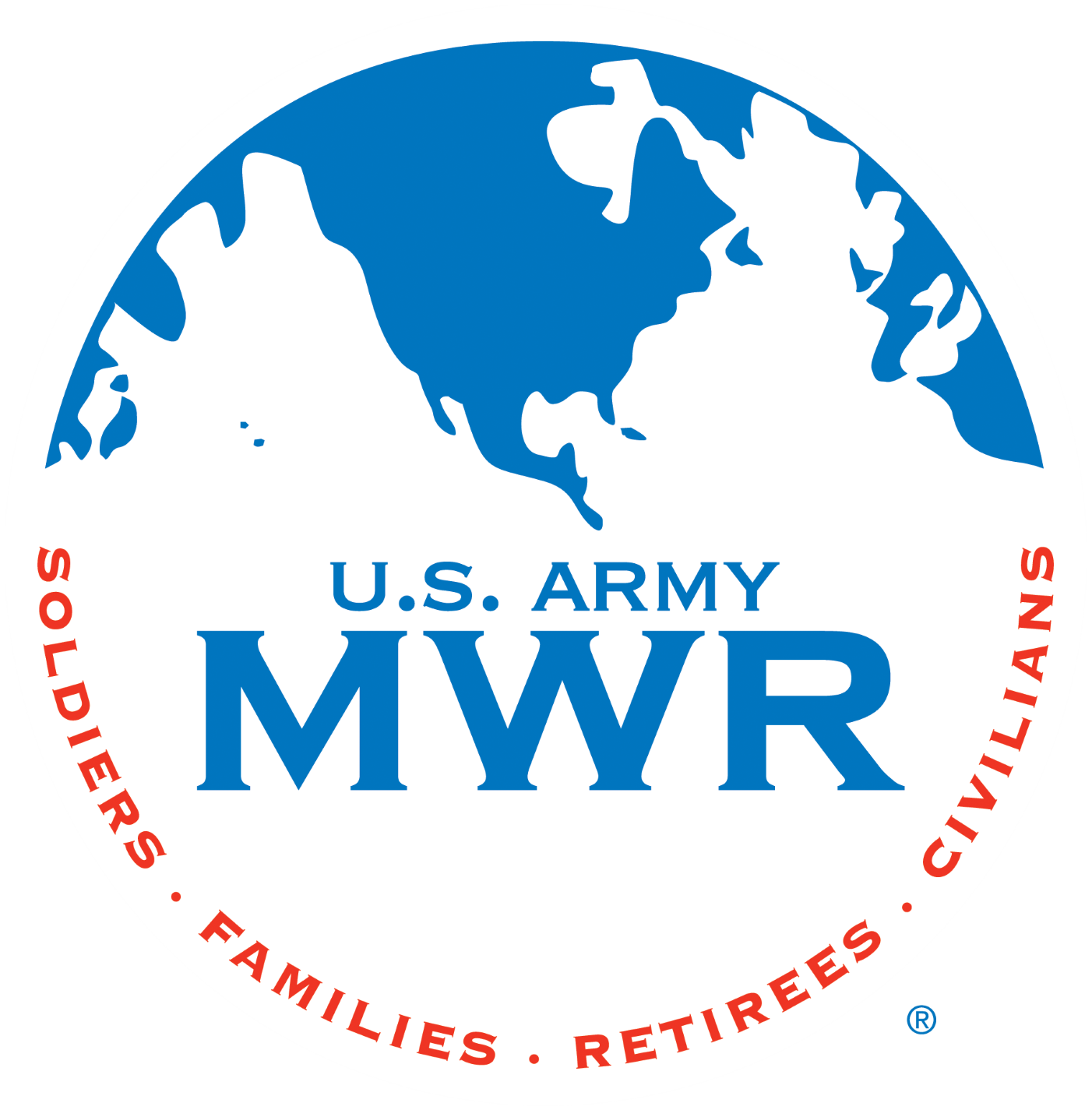 Mulligan’s Banquet Center
Catering and Conference Center atSelfridge Golf Club
Opportunities Include:
Pro Shop
Food Truck and   offsite catering!
Golf Tournaments
Golf Trainings
Golf Outing
Special & Seasonal Events
Seating Capacity:
Up to 250 and 12 additional bar seats 
Conference (split room): 60-80 people 
Golf Course Hours of Operation:
7am – Twilight from 
April 1 - Nov 10
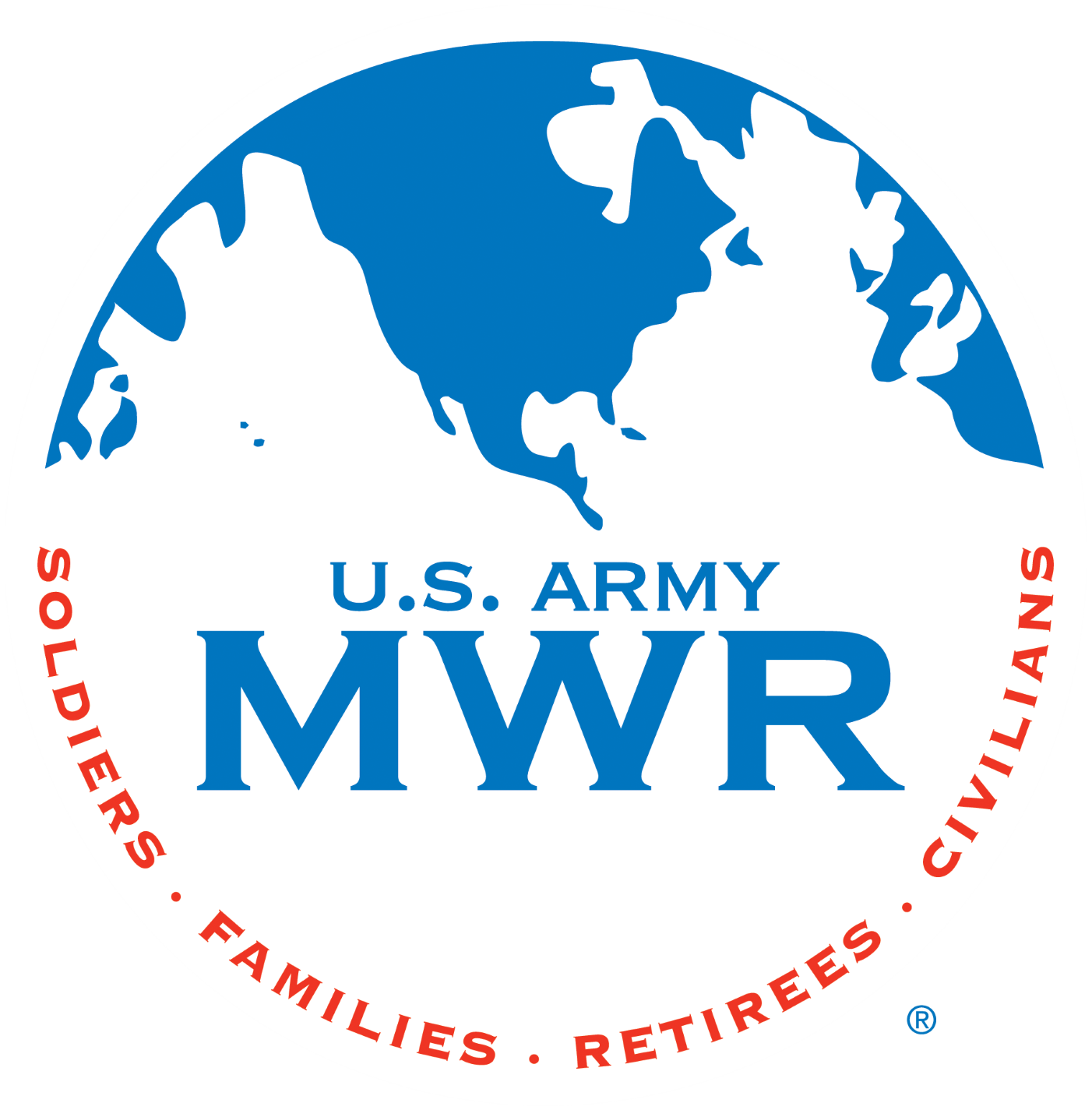 Banner Ad at our Marina on the beautiful Lake St. Clair!
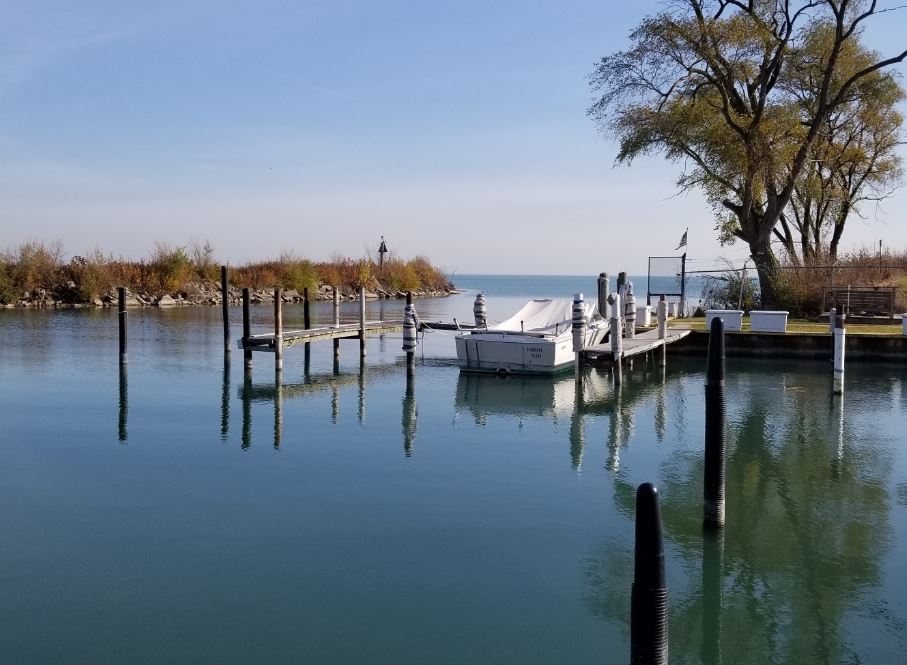 Marina
Located on Selfridge ANGB
Located on the beautiful Lake St. Clair, the Marina at Selfridge is operated by Army Family and Morale, Welfare, and recreation.

The Marina is conveniently located a short drive from the main gate off HWY 59 and provides high visibility year-round.
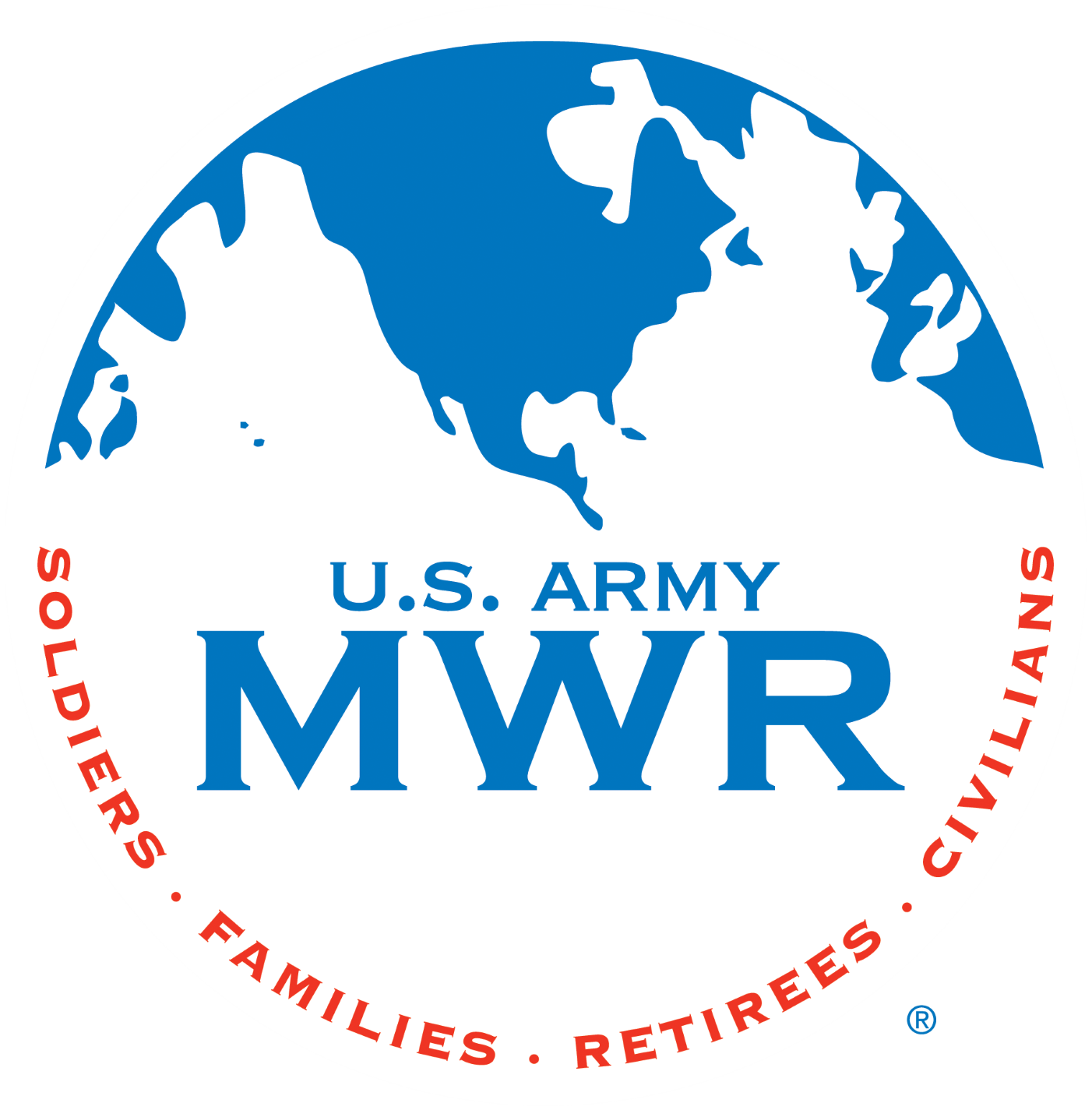 DTA Special Events
Army Birthday
  Holiday Tree Lighting
  Golf Outings
  Arsenal Family Picnic
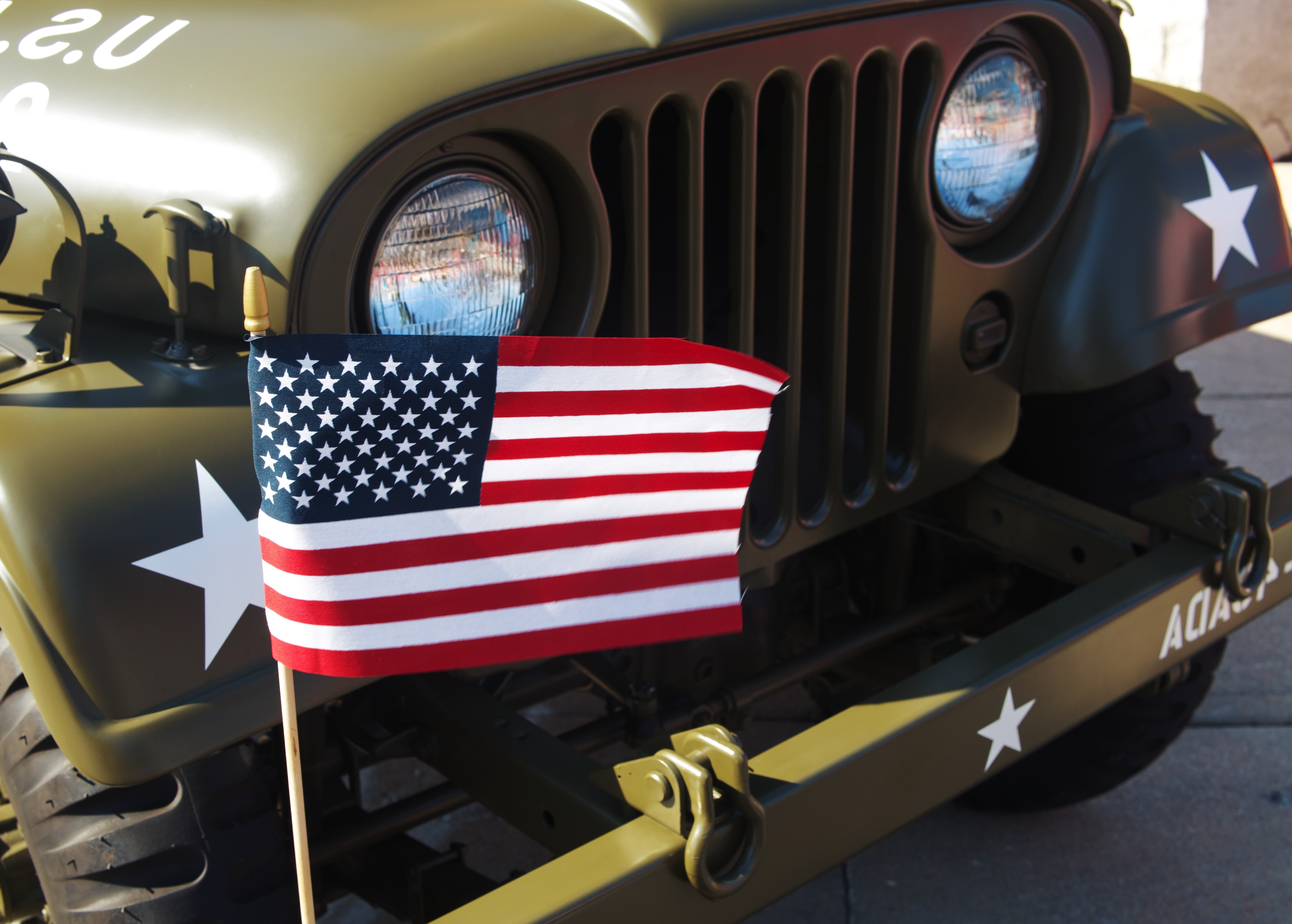 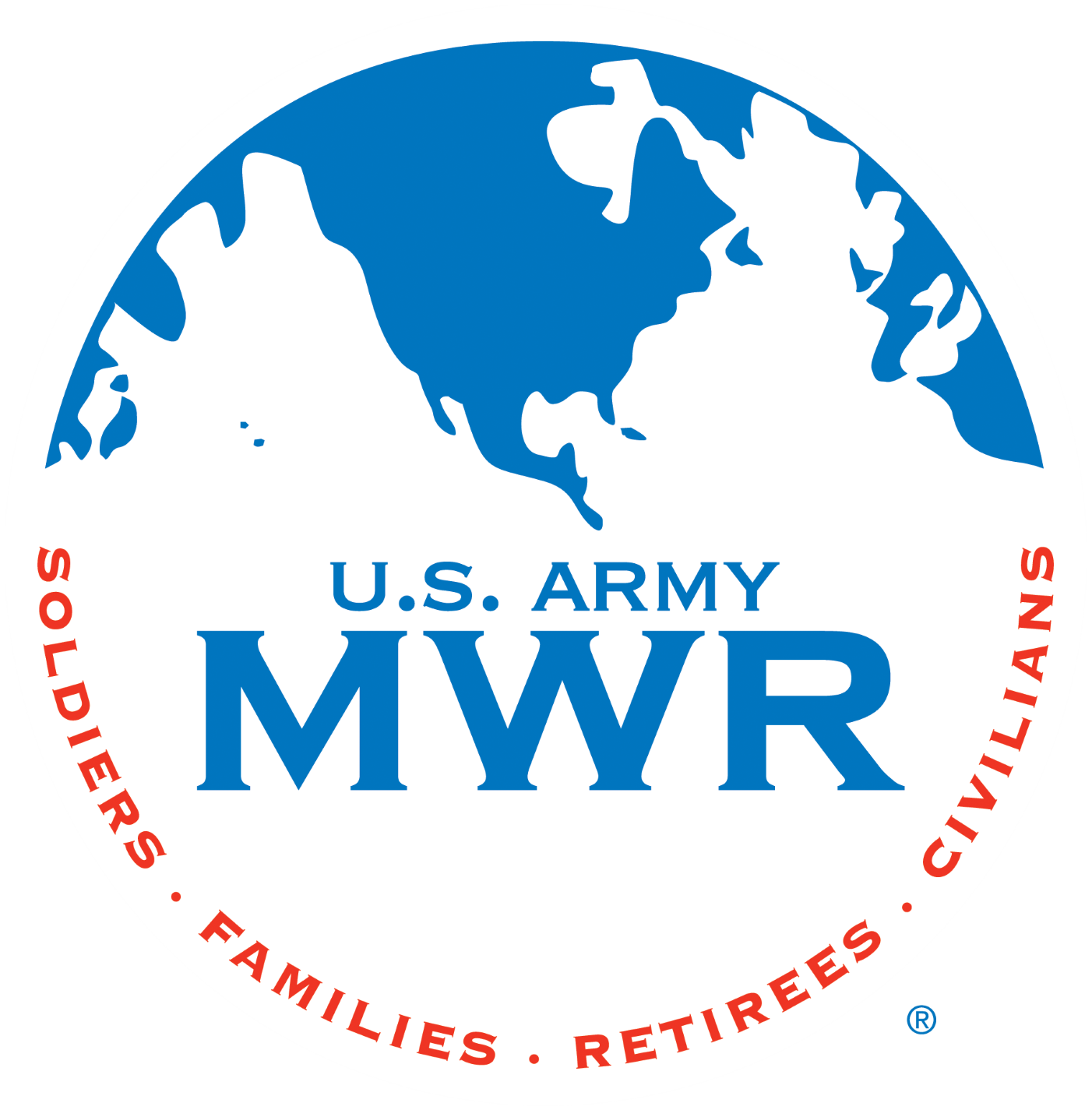 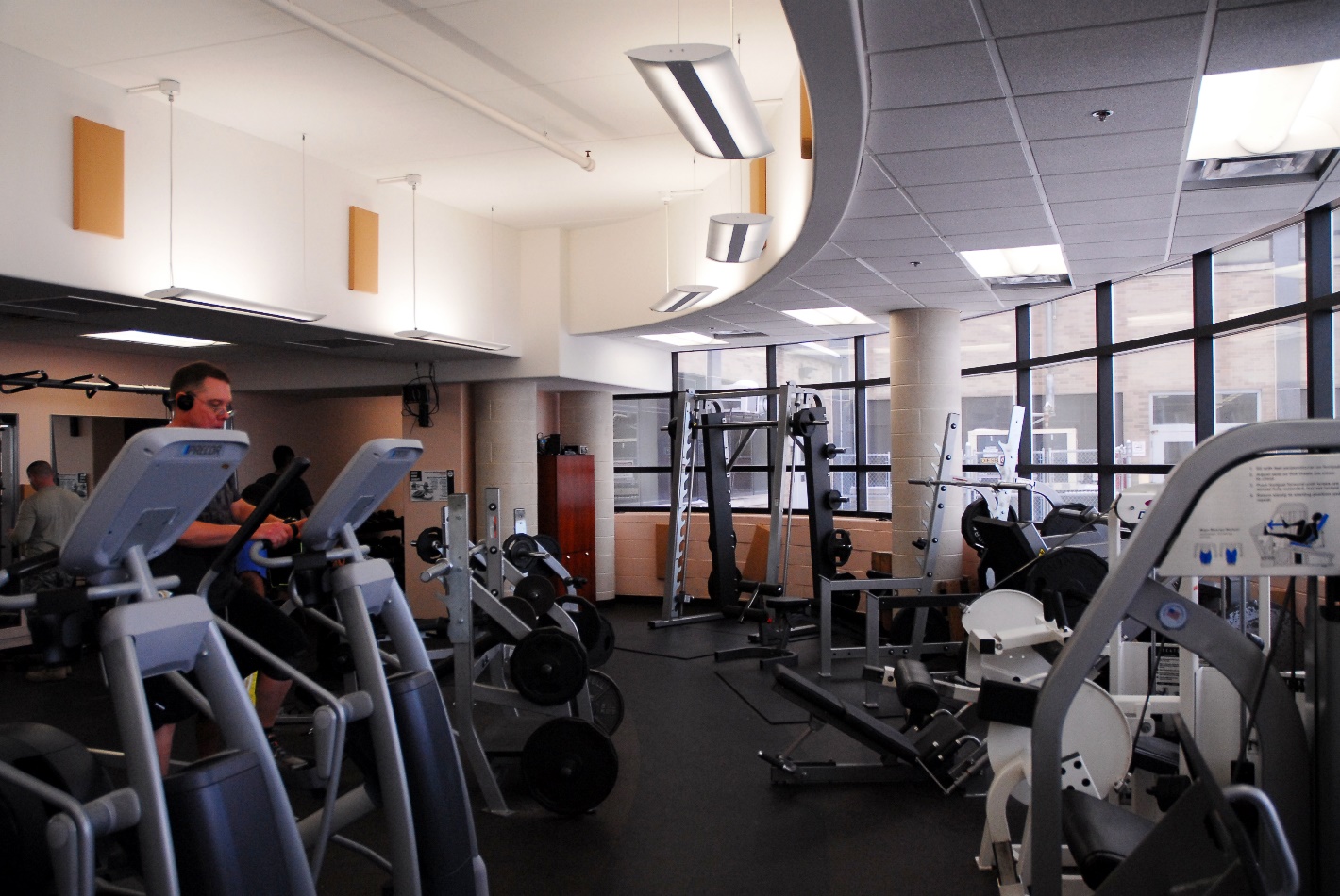 DTA Fitness Center Window Clings
SOLD
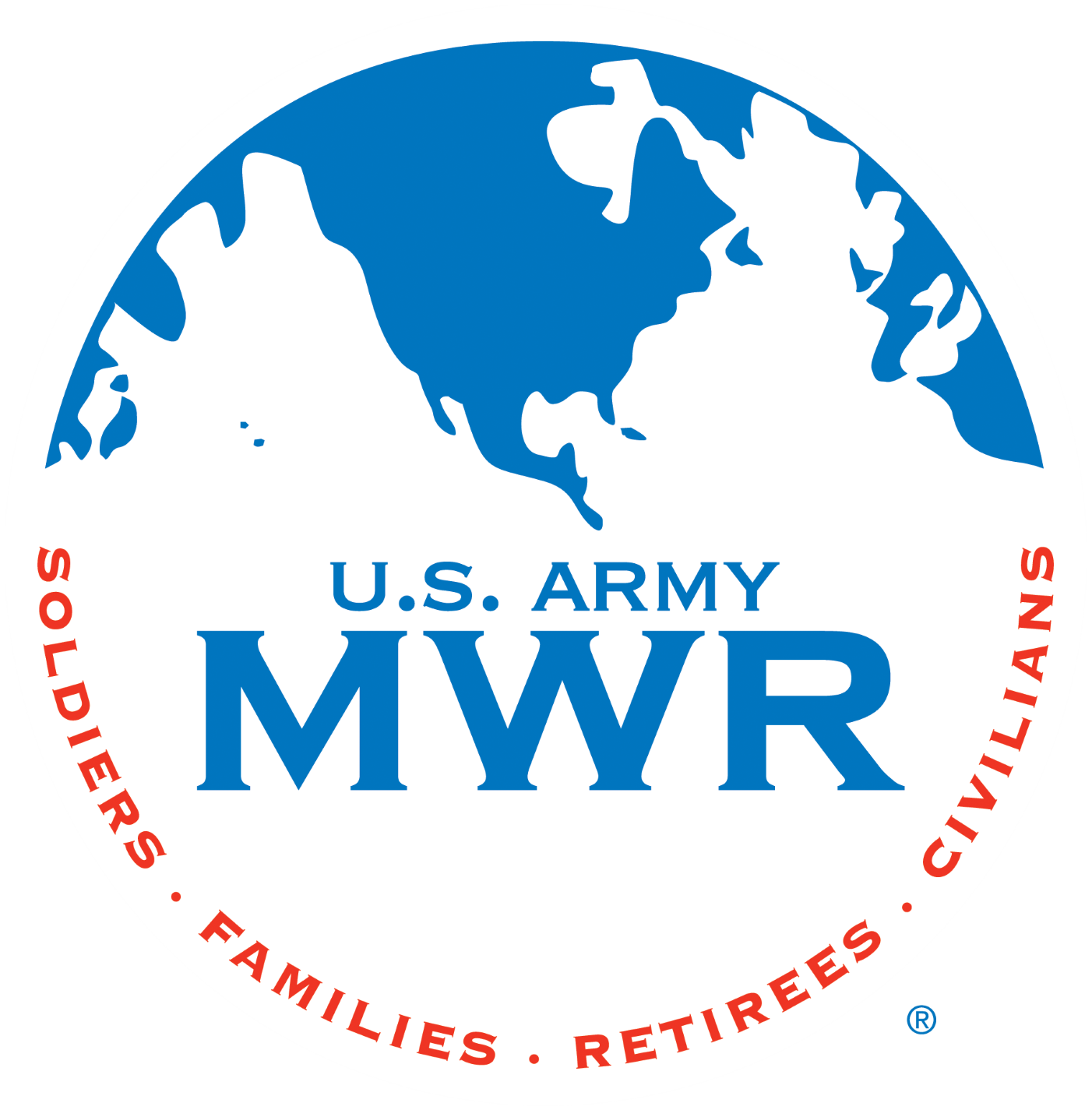 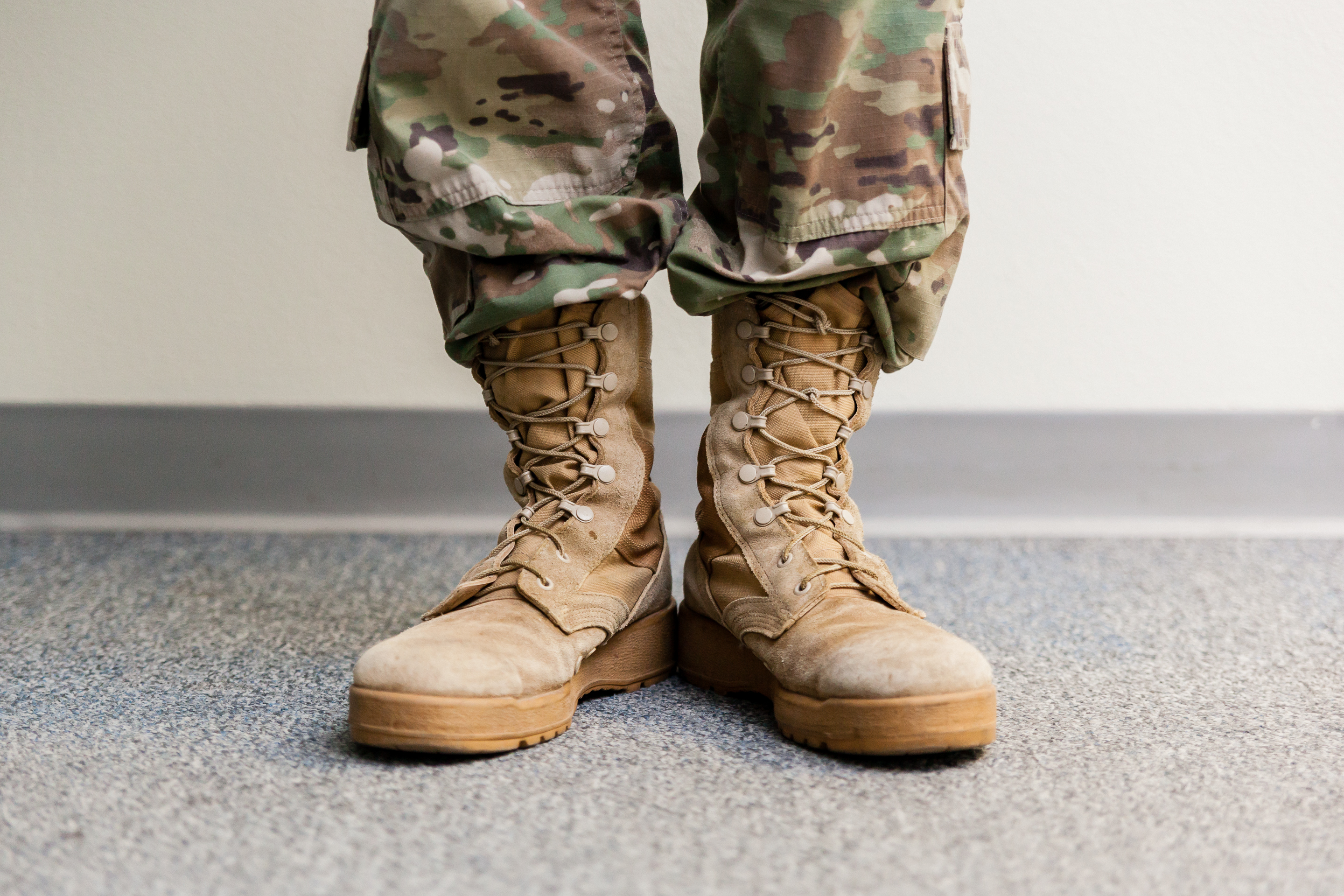 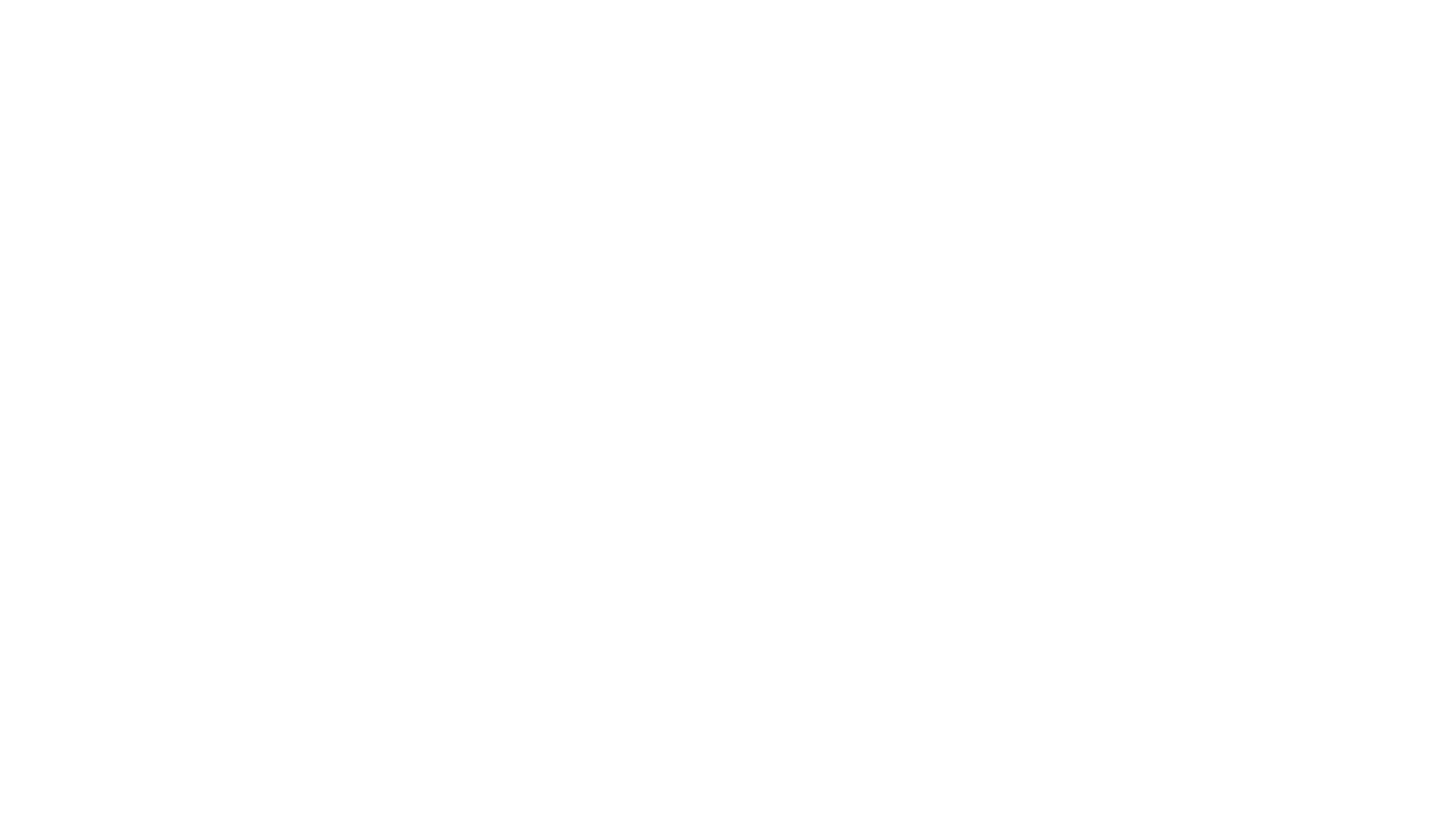 Additional Sponsorship or Advertising Include:

Army Birthday **
Holiday Gingerbread House Decorating    
Holiday Tree Lighting
Arsenal Family Picnic
Outdoor Recreation Rentals
**  Opportunity for Sponsors to        have an info table available for meet/greet attendees (when appropriate), workforce e-blasts and listing inclusion on appropriate marketing material.
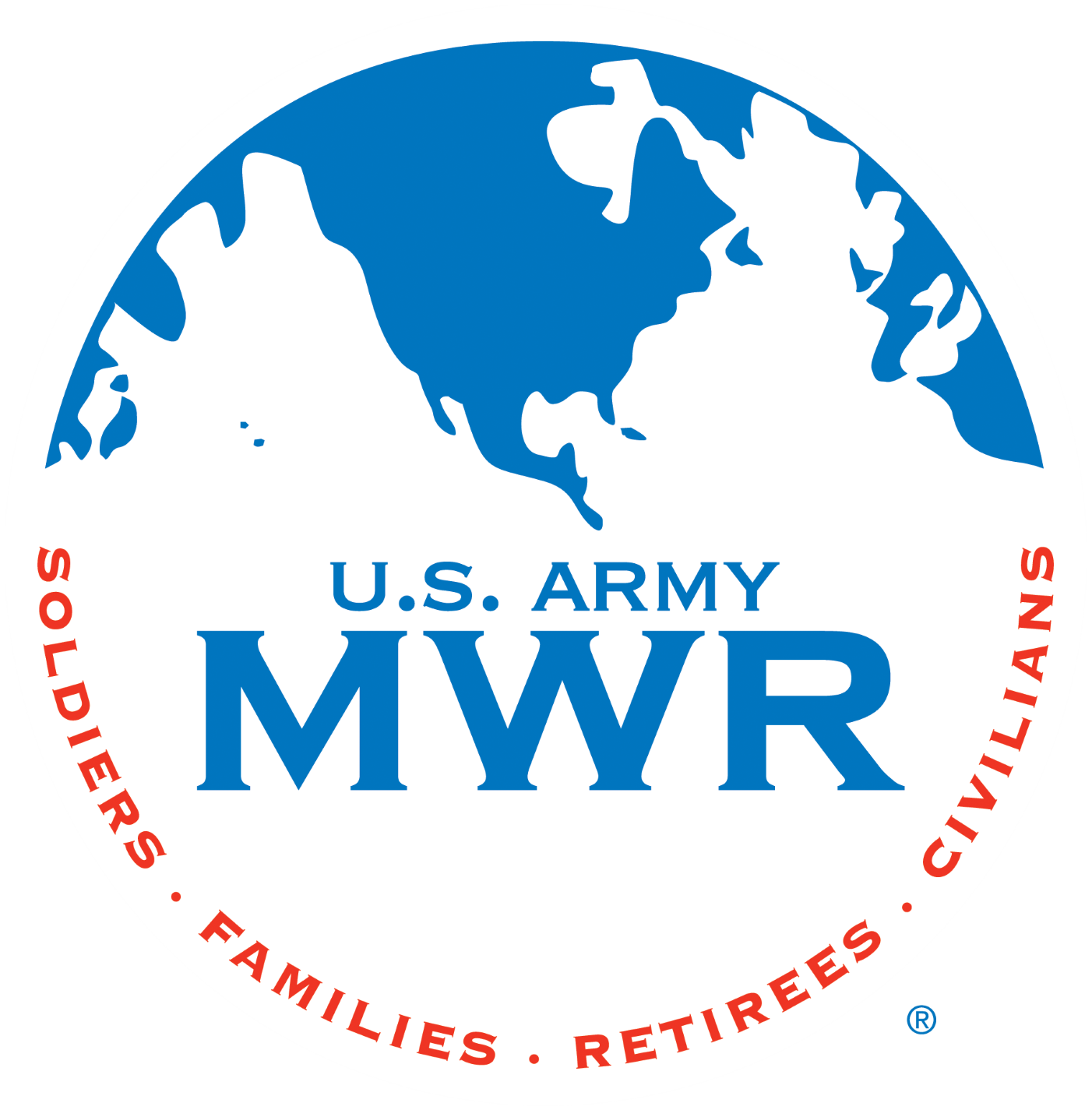 Company Budget Range:

___  Under $1,000           ___  $1,000-$2,500          ___  $2,500-$5,000          
___  $5,000-$10,000       ___  $10,000+      	             ___   In-Kind Gifts
Customized Package

__________________________________________________________________________

__________________________________________________________________________

__________________________________________________________________________

__________________________________________________________________________

__________________________________________________________________________
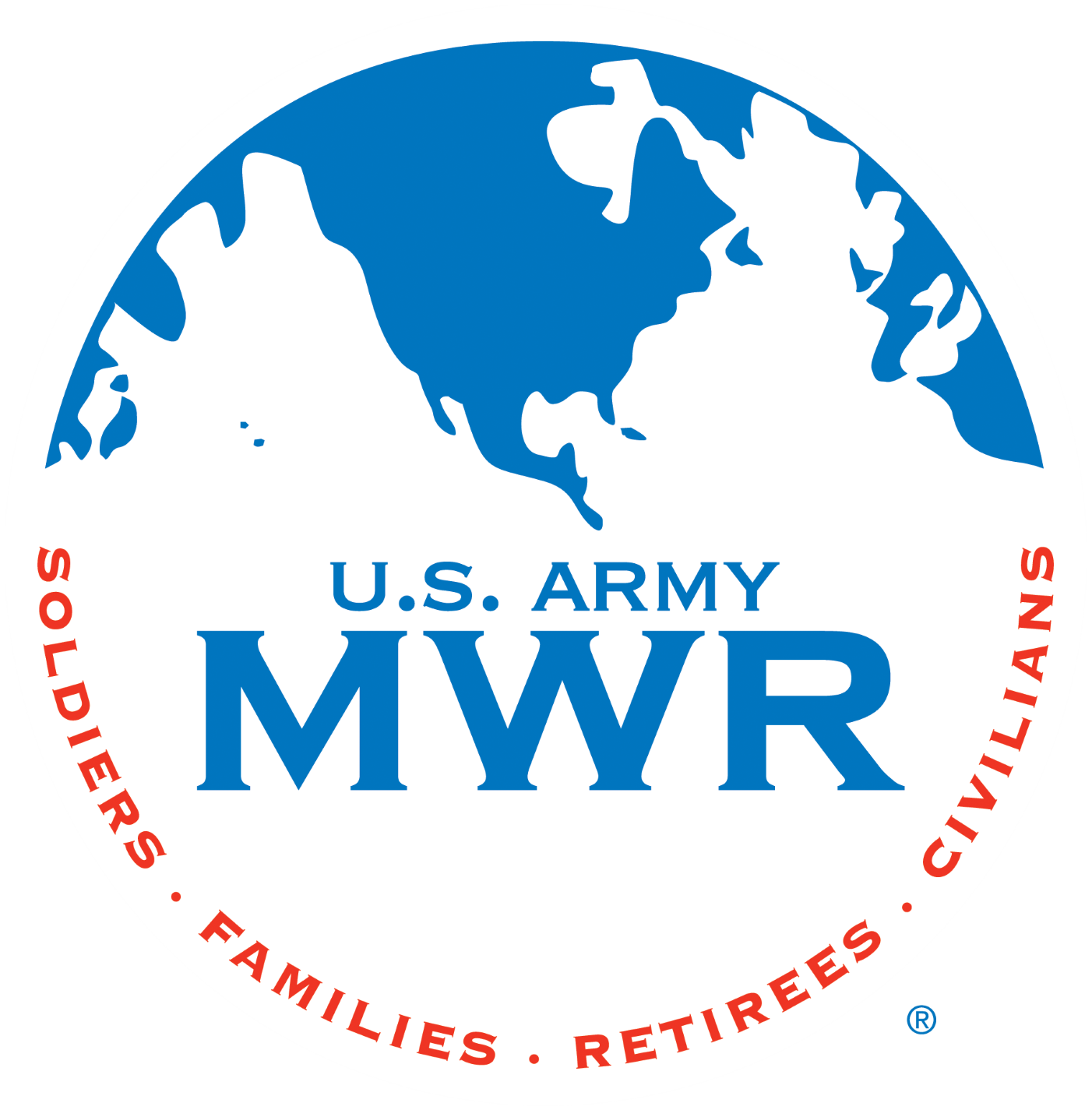 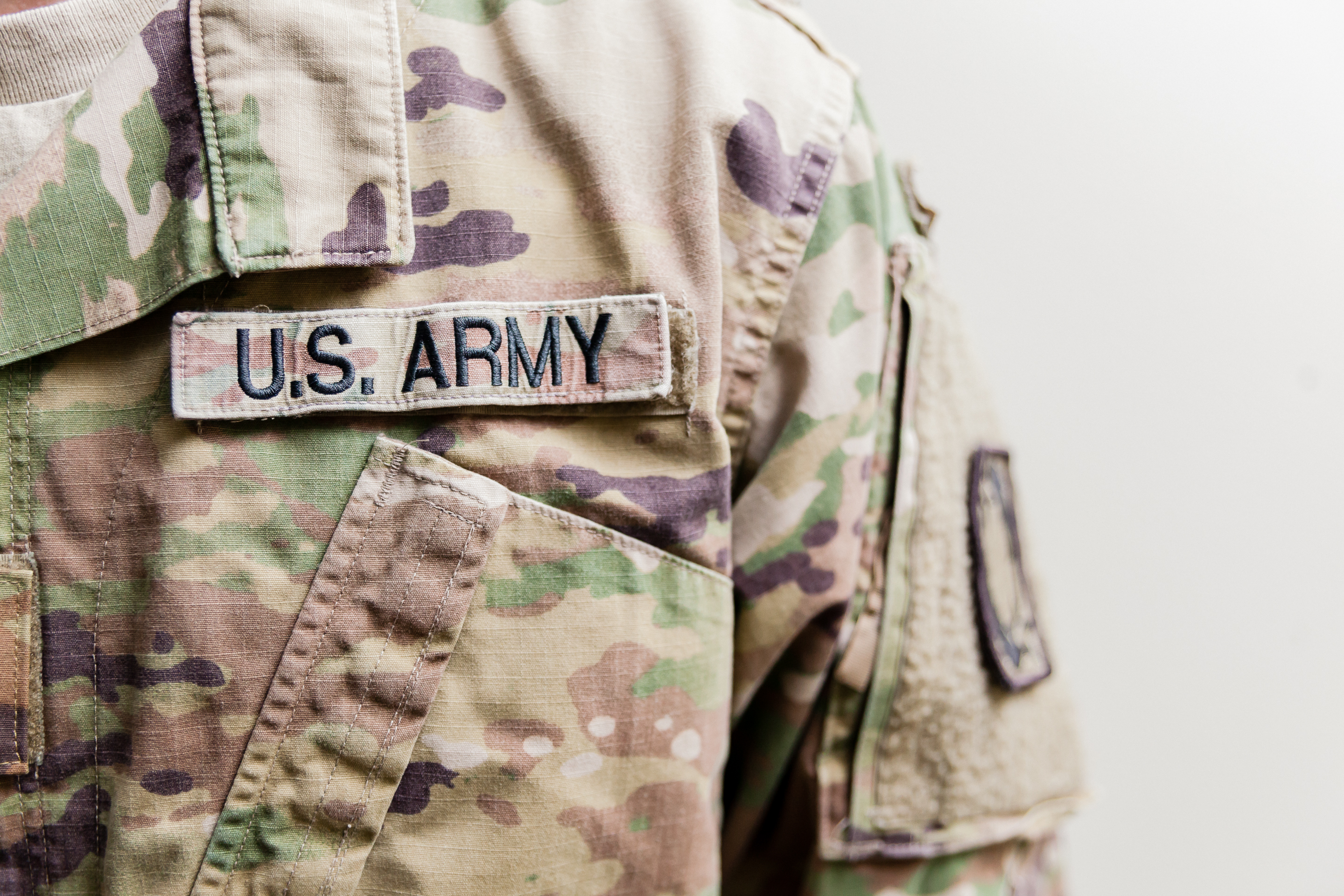 Thank you for your Support!
DENICE PRESEAU
SPONSORSHIP & MARKETING MANAGER
U.S. ARMY MWR - DETROIT ARSENAL 
PHONE: 586-282-0969
EMAIL: DENICE.PRESEAU.NAF@ARMY.MIL
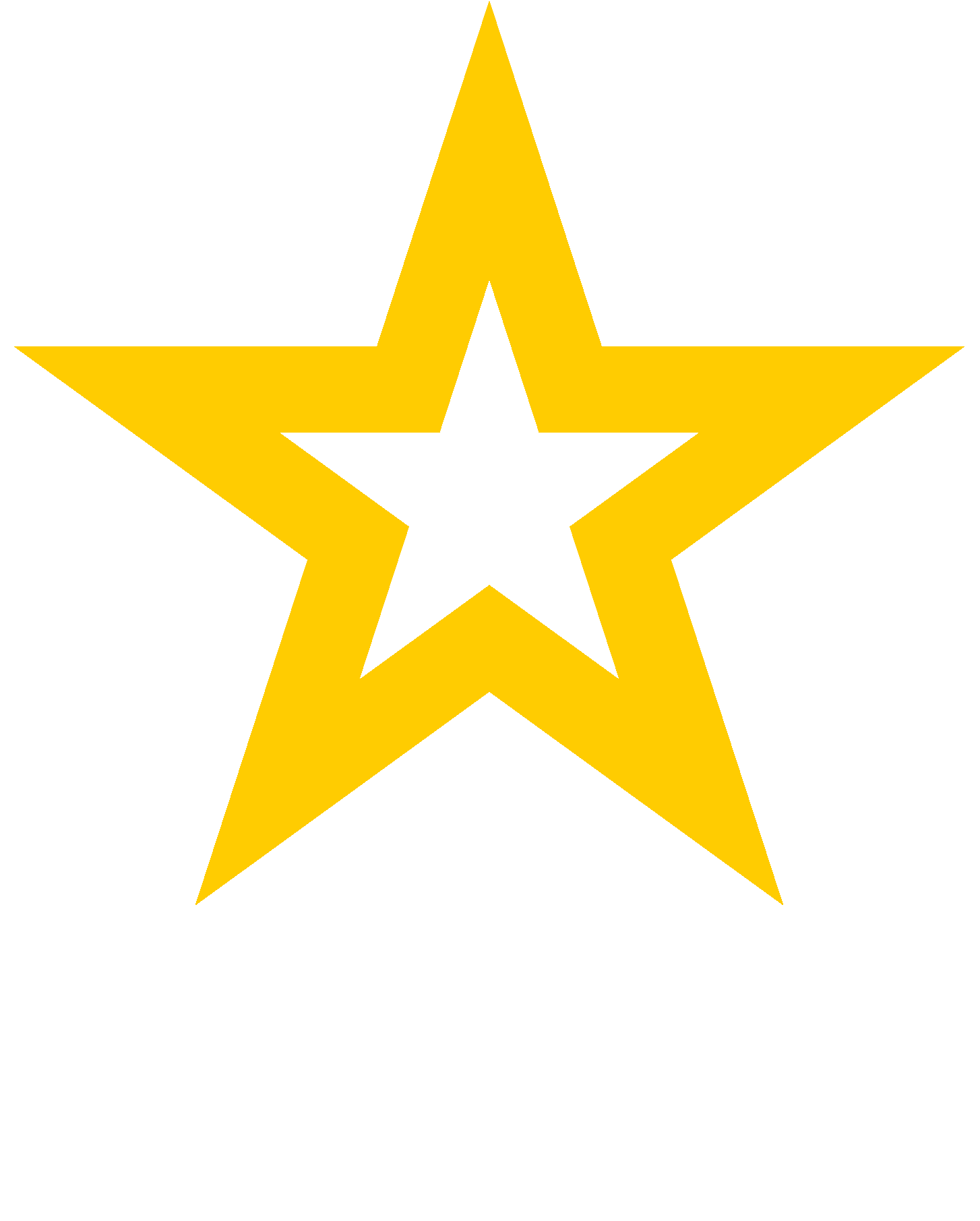 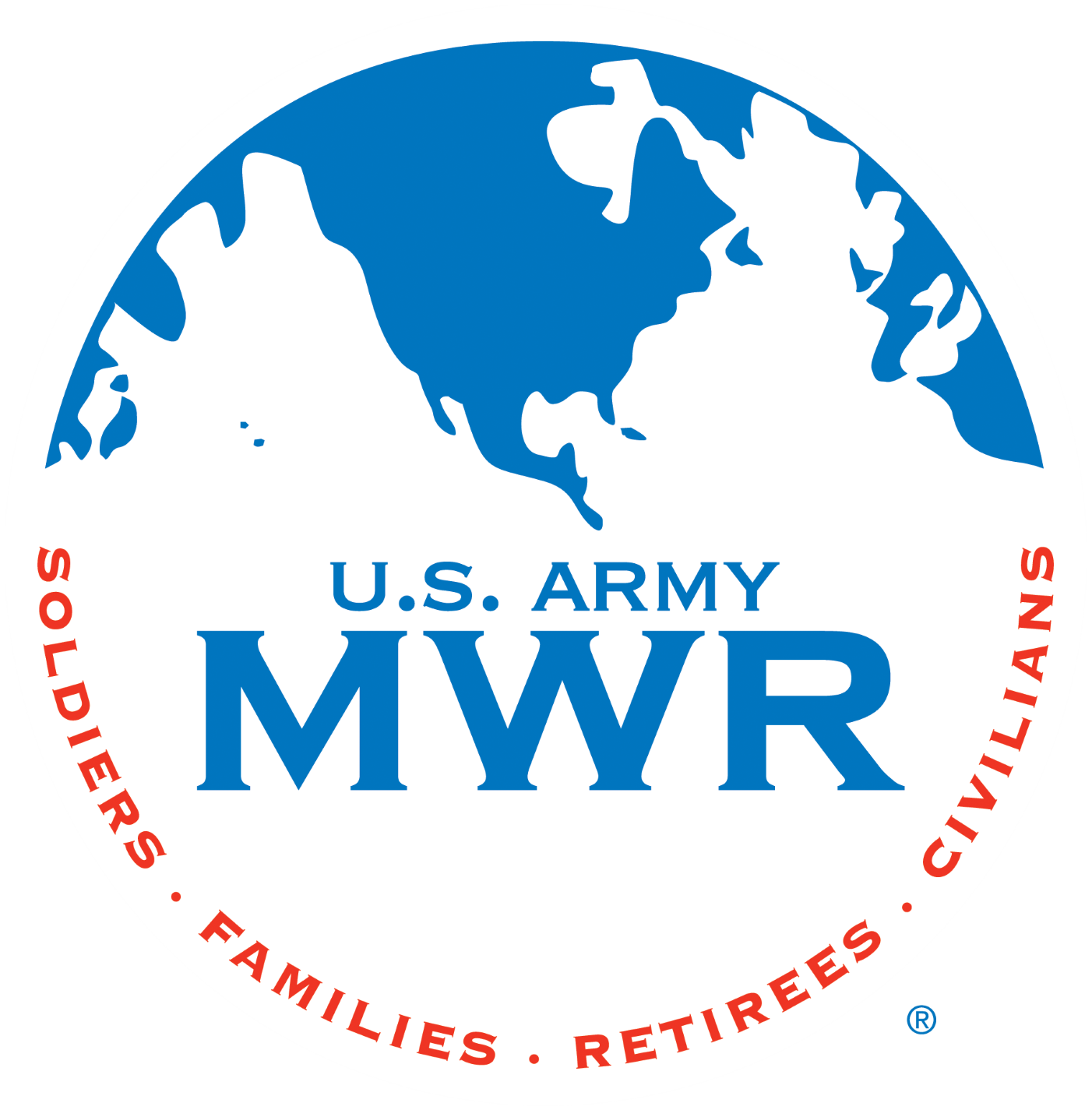